Dr.Zahra Davoudi
Endocrinology department of Loghman Hakim Hospital, Shahid Beheshti University of Medical Sciences
Unusual case of 


                    Acromegaly
Case presentation
A 22-year-old female presented to the endocrinology clinic with CC:: 

Weight gain 
Menstrual disorder (oligomenorrhea)since 1 year ago 
The menstruation onset age was 13 years old has been regular since the beginning
Excessive body hair (hirsutism),
 Hair loss
Physical Examination
Vital sign was stable, 
weight: 66 kg, height:164 cm, BMI:23.68, 
The Ferriman-Gallwey score for hirsutism was> 15
Frontal region hair loss,  thin hair, 
Acanthosis nigricans behind the neck
There was no finding in favor Cushing syndrome
History of recent rhinoplasty (persistent nasal edema after surgery)
According to the hyperandrogenism feature and mensturation disorder, 
And history of recent rhinoplasty and 
(no  other signs and symptoms related to acromegaly)

For R/O polycystic ovarian disease (PCOD) and other related disorder
 

 lab tests (IGF1) and pelvic sonography were requested
Results of lab tests :
FSH: 5 IU/L, 
LH: 14 IU/L, 
Testosterone: 0.59 ng/ml, 
17OHP:1.2 ng/ml, 
TSH: 2.6 mIU/l, T4:8 ug/dl
PRL: 450 mIu/mL 
Insulin level: 12.5 μIU/ml,, FBS: 74 mg/dl
IGF1:1140 ng/ml
Pelvic sonography::: PCOD
Repeat lab test
Pituitary MRI
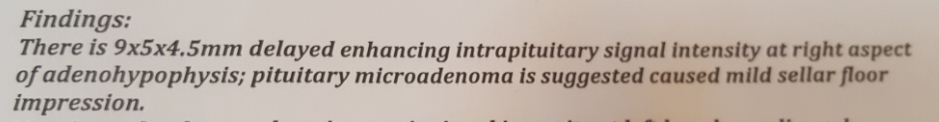 Patient with diagnosis of Acromegaly  was candidate for endoscopic trans sphenoidal surgery(ETSS). 

Pathology reports shown::::
Pituitary adenoma 0.7×0.5×0.2 cm
KI67 : 4-5%
P53 :negative
GH : positive 
PRL : negative
3 moths after surgery,
DH: negative
Mensturation ::NL
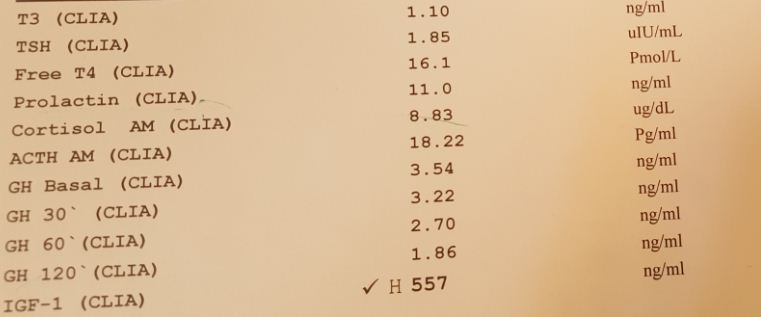 persistent    Acromegaly
Post op MRI :: Resisue at right side
How to define controlled in acromegaly?Resolution of symptoms and signs, Normalization of age-adjusted IGF1, Random GH <1 ng/mlRestoration of GH suppressibility after glucose load(<0.4 ng/ml)A Consensus on Criteria for Cure of Acromegaly,jcem2010
Acromegaly Clinical Practice Guidelines J Clin Endocrinol Metab, 2014
A Consensus Statement on acromegaly therapeutic outcomesShlomo Melmed1*, Marcello D. Bronstein2…Springer Nature… 2018
Patient was treated with sandostatin 20 mg 
After 3 months
GH base:0.4 ng/ml
IGF1: 280 ng/ml
In summary
Presentation of patient
 With hyperendrogenism feature and menstrual disorders which the most prevalent differential diagnosis was PCOD. 
According to history of recent rhinoplasty and high IGF1 in lab tests:;;;
, 
we thought about acromegaly and Early diagnosis pituitary adenoma).
In summary
Secondary PCOD is common in patients with acromegaly. 
PCOD related to acromegaly is due to the direct effects of GH ,IGF1 on ovary and is independent of LH as opposed to classical PCOD . 
Hyperandrogenemia is due to decreased SHBG, insulin resistance, hyperinsulinemia, and increased ovarian steroidogenesis.
Thanks for your attention